Building Networks Among Women Professionals in Nuclear Security and Non-Proliferation

Hanna Yasmine
National Research and Innovation Agency of Indonesia
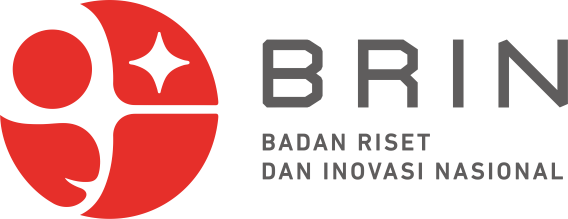 Role model to other women
Research team in security and safeguard
Interest to learn more about security & safeguard
At face value, Indonesia seems promising for women interested in working in nuclear security, peace negotiations, and non-proliferation
Webinar and Workshop
Networking between research body, regulatory agency, and ministerial office is established.
Follow-up remains a challenge
Please do not use this space, a QR code will be automatically overlayed
P5.4-556
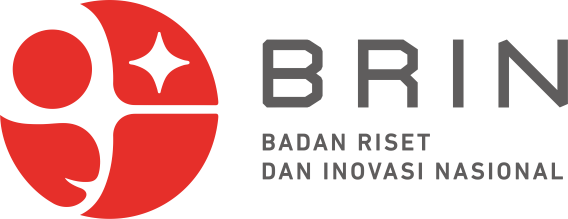 Introduction
At face value, Indonesia seems promising for women interested in working in nuclear security, peace negotiations, and non-proliferation. Women make up about 40% of total employees in related governmental institutions and in academia. However, within those institutions, internalized sexism remains a challenge. Diplomacy, nuclear security, and non-proliferation are perceived as prominent "masculine" activities. Both men and women employees inadvertently limit the active participation of women due to the perceived "strenuousness" of certain activities. In addition, the belief that each field is mutually exclusive results in a competency gap between those who work in security and those who work in non-proliferation, when in reality they are complementary aspects of the same whole. This project aims to resolve those problems: internalized sexism, and the competency gap between nuclear security and non-proliferation fields.
Please do not use this space, a QR code will be automatically overlayed
P5.4-556
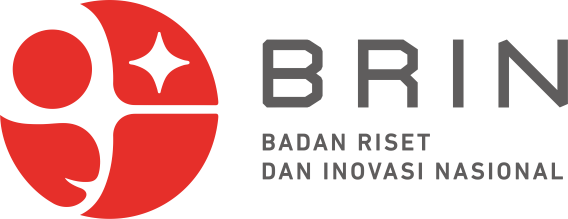 Objectives
This project aims to boost and strengthen the confidence of women in nuclear security and non-proliferation careers.
Please do not use this space, a QR code will be automatically overlayed
P5.4-556
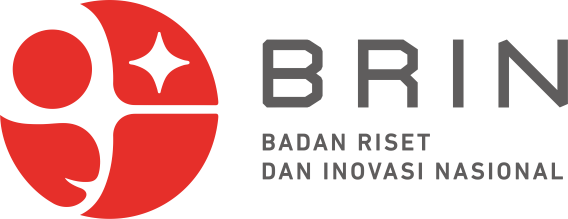 Methods
The Webinar (October 11, 2021) – open for public
Renata Hessmann Dalaqua – UNIDIR - the importance of using "gender lens" in policy-related activities
Dr. Gadis Arivia - Montgomery College - fundamentals of feminism, feminism theory, and sexist myths
H.E. Grata Endah Werdaningtyas - Ambassador of Permanent Mission of the Republic of Indonesia to the UN, WTO, and Other International Organizations in Geneva, Switzerland - female diplomats on initiating and leading peace in the forum
Dr. Jeanne Francoise - Founder of Defense Heritage Intellectual Community - nuclear power as a part of society's defense
The Workshop (October 12-15, 2021) – for women professionals in nuclear security and non-proliferation
Ministry of Defense - Asymmetric War: From Theory to Practice
Ministry of Foreign Affairs - ratification of Treaty on the Prohibition of Nuclear Weapons (TPNW)
Department of International Relations, Universitas Gadjah Mada – Ineffectiveness of Non-Proliferation Treaty (NPT)
International Atomic Energy Agency - Technical Activities for Safeguarding Nuclear Materials
National Nuclear Security Administration, United States - Basics and Fundamentals of Nuclear Security
Nuclear Technology and Research Organization, Indonesia – Introduction to Nuclear Security culture
Please do not use this space, a QR code will be automatically overlayed
P5.4-556
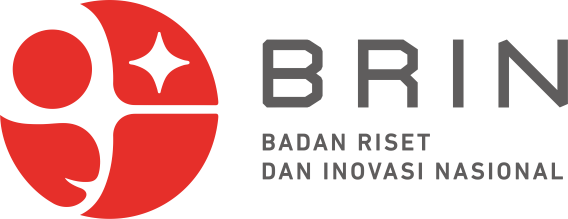 Result
This project's webinar managed to engage with roughly 100 participants, combining the YouTube views with the zoom attendees.This project workshop managed to gather 28 participants from three institutions who work closely with nuclear security and safeguard: ex-BATAN (Nuclear Technology Research Organization), BAPETEN (Nuclear Energy Regulatory Agency), and MOFA (Ministry of Foreign Affairs of Indonesia). 
Visible boost of comprehension in nuclear security and safeguard:






Visible enthusiasm through experience sharing from each institution: MOFA with their gender mainstreaming taskforce, ex-BATAN with their male seniors' willingness to support their female colleagues, and BAPETEN women's process of gaining trust to be tasked with "masculine" roles.
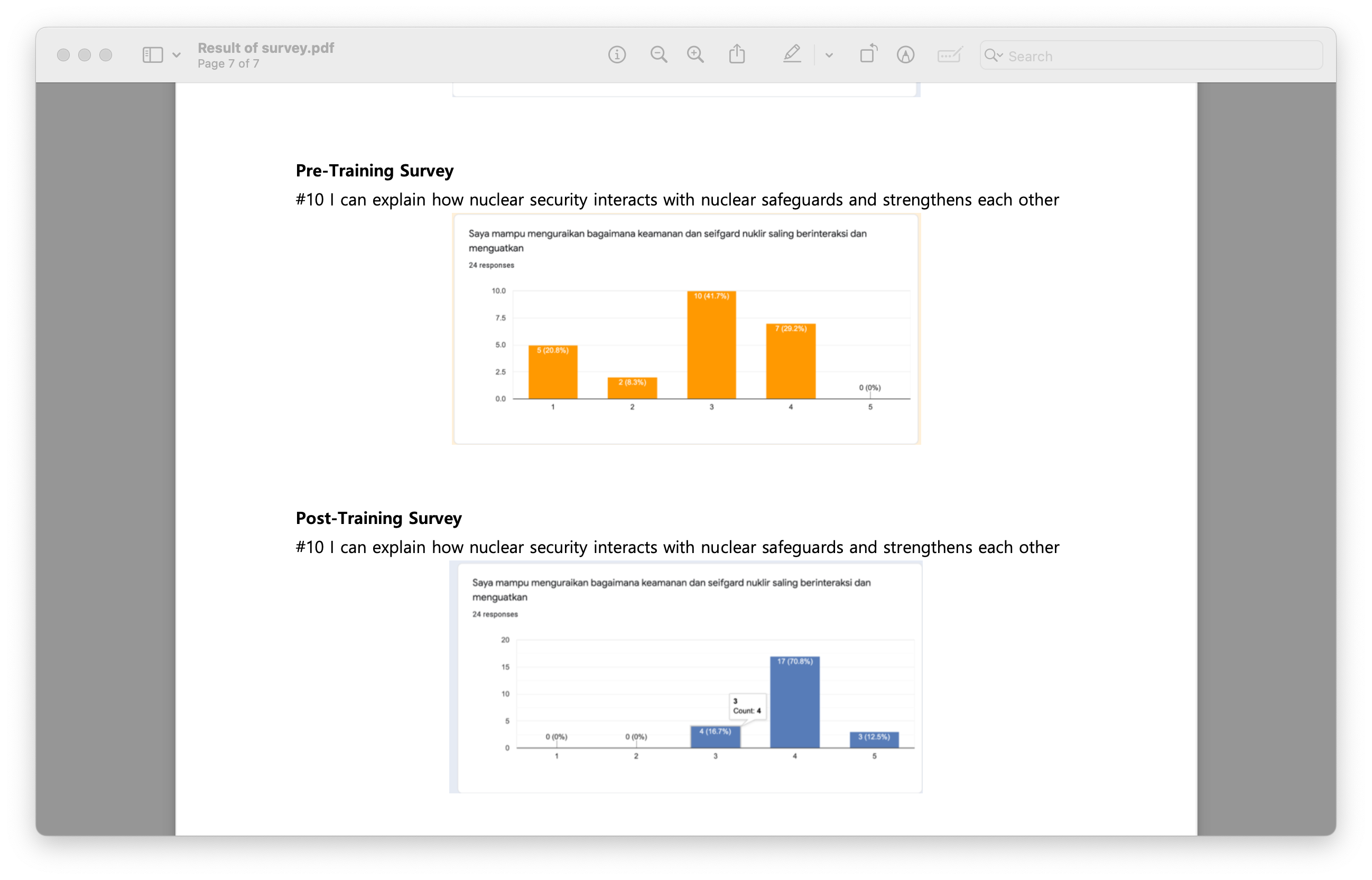 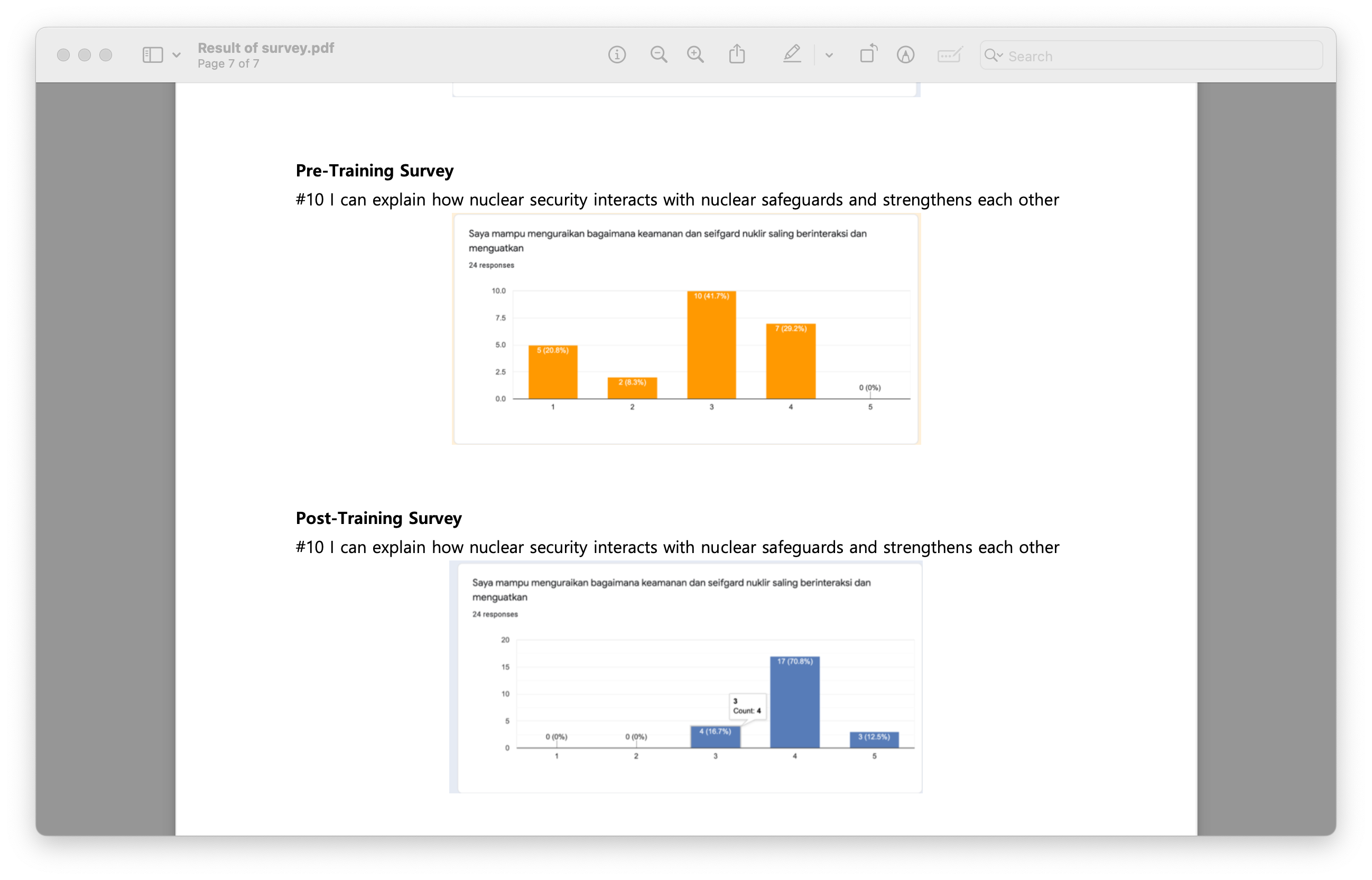 Please do not use this space, a QR code will be automatically overlayed
P5.4-556
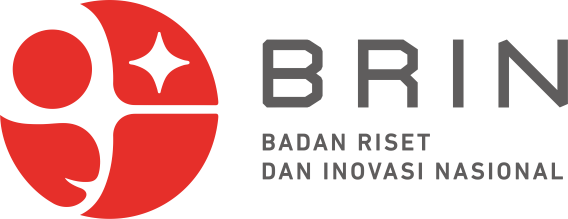 Conclusion
Increased confidence of women in nuclear security and non- proliferation careers.
Gender barrier should not pose a problem to shine in their career.
Participants mentioned they have more confidence of being a woman and are interested to learn more about nuclear security and non-proliferation. 
Increased expertise of nuclear security and non-proliferation career. 
The post-training survey result shows that there is a significant increase of comprehension towards the nuclear security and safeguard subjects.
As the participants are the people who already have their career set in nuclear security and safeguard, they will be committed to retain their confidence for excelling in their career. They mentioned they'd start with the sharing knowledge to their respective home institution or writing scientific publications related to this subject.
Please do not use this space, a QR code will be automatically overlayed
P5.4-556
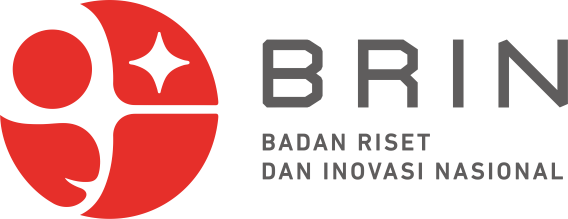 Acknowledgment
This program is organized by Nuclear Technology and Research Organization, National Research and Innovation Agency of Indonesia, with the cooperation from Nuclear Energy Regulatory Agency and Ministry of Foreign Affairs of Indonesia

This program is supported by CRDF Global
Please do not use this space, a QR code will be automatically overlayed
P5.4-556